NRS 2201 พื้นฐานของวิชาชีพการพยาบาลหัวข้อ การศึกษาพยาบาลกับความก้าวหน้าของวิชาชีพ
ผู้ช่วยศาสตราจารย์ ดร.ทัศนีย์ อรรถารส
ผลลัพธ์การเรียนรู้ (Learning Outcome)
อธิบายวิวัฒนาการของการศึกษาพยาบาลไทยและต่างประเทศ
อธิบายแนวคิด หลักการต่าง ๆ ที่เกี่ยวข้องกับการศึกษา 
อธิบายหลักสูตรสาขาพยาบาลศาสตร์ ระดับต่าง ๆ
อธิบายสมรรถนะหลักของผู้สำเร็จการศึกษาพยาบาลระดับต่าง ๆ
อธิบายการประกันคุณภาพการศึกษาการพยาบาล
อภิปรายประเด็นที่เกี่ยวข้องกับการศึกษาพยาบาล
หัวข้อ
วิวัฒนาการของการศึกษาพยาบาลทั้งในและต่างประเทศ
พระราชบัญญัติการศึกษา พศ. 2562
หลักสูตรสาขาพยาบาลศาสตร์ ระดับต่าง ๆ
สมรรถนะหลักของผู้สำเร็จการศึกษาพยาบาลระดับต่าง ๆ
การประกันคุณภาพการศึกษาการพยาบาล
อภิปรายประเด็นที่เกี่ยวข้องกับการศึกษาพยาบาล
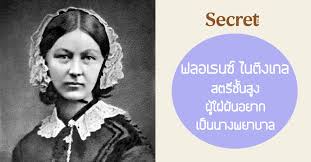 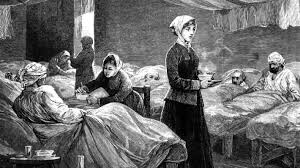 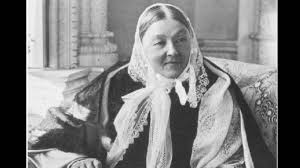 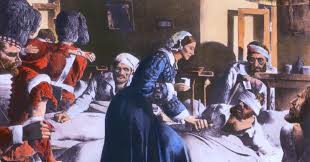 มิสฟอร์เรนส์ ไนติงเกล (Florence Nightingale)
มิสฟอร์เรนส์ ไนติงเกล (Florence Nightingale) เกิดที่เมืองฟอร์เรนส์ อิตาลี วันที่ 12 พฤษภาคม 2363 (คศ.1820) ครอบครัวฐานะดี การศึกษาดี และเฉลียวฉลาด มีความสามารถพิเศษ และเป็นผู้ที่สวยงามมาก ขณะที่อายุยังน้อยมีความสนใจและห่วงใยคนยากจนและคนตกยาก มีความต้องการเรียนพยาบาล แต่ครอบครัวไม่ยินยอมต้องการให้แต่งงานอยู่ในสังคมชั้นสูง
ปี 1851 ไนติงเกล อายุ 31 ปี ครอบครัวยอมให้มิสฟอร์เรนส์ ไนติงเกล ฝึกหัดการพยาบาลจำนวน 3 เดือน ที่ Institute of Deaconesses at Swerth ประเทศเยอรมัน
ปี 1854 ไนติงเกล อายุ 34 ปี เริ่มฝึกหัดเป็นพยาบาลที่ King’s College ในลอนดอน
มิสฟอร์เรนส์ ไนติงเกล (Florence Nightingale)
ปี 1854 สงครามไคเมีย เพื่อนเก่าของครอบครัวเขียนจดหมายถึงมิสไนติงเกลให้เป็นผู้นำกลุ่มพยาบาลไปทำงานที่สงคราม เพื่อจัดตั้งโรงพยาบาลทหารภายใต้การควบคุมของรัฐบาล โดยไปกับพยาบาล 38 คนซึ่งเป็นนักบวชจากหลายสำนัก
มิสไนติงเกลและทีม ได้รับมอบหมายให้ไปที่โรงพยาบาล Barracks ที่ Sutari เป็นโรงพยาบาลที่ชำรุดทรุดโทรม เดิมเป็นที่ตั้งของปืนใหญ่ มีผู้ป่วยอหิวาตกโรค และผู้ได้รับบาดเจ็บจากสงครามจำนวนมาก 
ไนติงเกลพบความน่าเวทนา ผู้ป่วย 3000-4000 คนอยู่ในโรงพยาบาล ซึ่งโรงพยาบาลรับได้ 1,700คน ไม่มีเตียง ผ้าห่ม อาหาร และยา
ผู้ป่วยและทหารที่ได้รับบาดเจ็บ นอนบนพื้นที่ที่มี หนอน เห็บ ไร หนู มีเลือดไหลทั่วร่างกาย ไม่มีเทียน และโคมไฟ การพยาบาลทำได้แต่กลางวัน
มิสฟอร์เรนส์ ไนติงเกล (Florence Nightingale)
ในระยะแรก แพทย์ยังปฏิเสธต่อมาภายหลังจึงเชิญมิสไนติงเกลมาช่วยเหลือ ซื้ออุปกรณ์การแพทย์ ยา อาหาร โดยทุนส่วนตัว
ทำโรงครัวทำอาหารพิเศษ
เช่าบ้านเพื่อทำร้านซักรีด ภรรยาทหารรับจัดการโรงซักรีด ทหารซ่อมแซมตึก
ริเริ่มสวัสดิการสังคม ทั้งอ่านหนังสือ  ร้านกาแฟ coffee house ที่ทหารสามารถฟังเพลงและสนุกสนานผ่อนคลาย
มิสฟอร์เรนส์ ไนติงเกล (Florence Nightingale)
มิสไนติงเกลทำงานหนักในการดูแลทหาร 20 ชั่วโมงในแต่ละวัน ช่วยให้ความสุขสบาย ช่วยผ่าตัด ลงทำบันทึก นำเสนอหลักการปราศจากเชื้อ และควบคุมการติดเชื้อ 
หลังสงครามได้ฝึกหัดพยาบาล 125 คน
ไนติงเกล ได้รับการยกย่องว่าใช้หลักการสาธารณสุข และใช้วิธีทางสถิติเพื่อดูแลสุขภาพทหารช่วยเพิ่มภาวะสุขภาพทหาร จึงได้รับการยอมรับว่าเป็น ผู้ริเริ่มการวิจัยทางการพยาบาล
อายุ 35 ปี ป่วยด้วย Crimea fever แต่ก็รักษาหาย
หลังสงครามงานของมิสไนติงเกล คือ การสร้างหลักสูตรพยาบาล ซึ่งนำไปสู่ความก้าวหน้าของวิชาชีพ
เธอเสียชีวิต ปี 1910 เดือนสิงหาคม
วิวัฒนาการการพยาบาลในประเทศไทย
พระบาทสมเด็จพระจุลจอมเกล้าเจ้าอยู่หัวฯ (รัชกาลที่ 5) ทรงสร้างโรงพยาบาลแห่งแรก คือ โรงพยาบาลศิริราช
สมเด็จพระนางเจ้าเสาวภาผ่องศรี หรือสมเด็จพระศรีพัชรินทราบรมราชินีนาถ ในพระบาทสมเด็จพระจุลจอมเกล้าเจ้าอยู่หัว ตระหนักถึงอันตรายจากการคลอดบุตร ได้ส่งหญิงไทย 4 คน ไปอบรมผดุงครรภ์ที่ประเทศอังกฤษต่อมา ปี 2439 ได้โปรดเกล้าฯ พระราชทานทรัพย์สินส่วนพระองค์ให้ เจ้าพระยาภาสกรวงศ์ ซึ่งเป็นเสนาบดีกระทรวงธรรมการ จัดอบรมการผดุงครรภ์ ต่อมา เรียกโรงเรียนหญิงผดุงครรภ์และการพยาบาลไข้ มีท่านผู้หญิงเปลี่ยนภาสกรวงศ์ เป็นผู้อำนวยการ
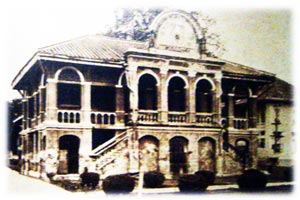 วิวัฒนาการการพยาบาลในประเทศไทย
กำเนิดโรงเรียนพยาบาลสภากาชาดไทย
	- ปี 2436 เกิดสงคราม ทหารบาดเจ็บจำนวนมาก เจ้านายและประชาชนรวมกันจัดตั้งสมาคม รัชการที่ 5 ทรงทราบและสนับสนุนพระราชทานนามว่า สภาอุณาโลมแดง ต่อมาเป็นสภากาชาดไทย
	- ปี 2449 รัชกาลที่ 5 ฟื้นฟูสภาอุณาโลมแดงขึ้นอีกครั้ง แต่ยังไม่มีสถานที่ ทรงเสด็จสรรคตก่อน ร 6 พระราชทาทุนทรัพย์ก่อสร้างโรงพยาบาลจุฬาลงกรณ์ เมื่อ 30 พฤษภาคม 2457 และเปลี่ยนชื่อสภาอุณาโลมแดงเป็นสภากาชาดสยาม
	- ปี 2457 โรงเรียนพยาบาลแห่งแรกเกิดขึ้นที่ โรงเรียนนางพยาบาลสภากาชาดสยาม ต่อมาเปลี่ยนเป็นโรงเรียนพยาบาลสภากาชาดไทย ต่อมาเป็นวิทยาลัยพยาบาลสภากาชาดไทย และต่อมายกฐานะเป็นสถาบันการพยาบาลศรีสวรินทิราสภากาชาดไทย
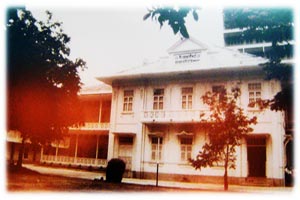 Characteristics of Nursing Profession
The services provided are vital to humanity and the welfare of society.
There is a special body of knowledge that is continually enlarged by research.
The services involve intellectual activities; individual responsibility (accountability) is a strong feature.
Practitioner are educated in institutions of higher learning.
Practitioner are relatively independent and control their own policies and activities (autonomy)
Practitioners are motivated by service (altruism) and consider their work an important component of their lives.
There is code of ethics to guide the decision and conduct of practice
There is an organization (association) that encourages and supports their standards of practice.
การพัฒนาหลักสูตรทางการพยาบาล
Social system
Educational systems
Universities
Elementary
Secondary
Community
College
Colleges
Vocational
and
technical
Administrators
Organization
Faculty
Students
Curriculum
External
factors
พระราชบัญญัติการศึกษา
https://www.bic.moe.go.th/images/stories/5Porobor._2542pdf.pdf
http://www.ratchakitcha.soc.go.th/DATA/PDF/2562/A/057/T_0049.PDF
External frames factors
External frames factors
Community
Demographic
Financial support
Regulation and accreditation
Internal frame factors
Political climate
Curriculum
Nursing profession
Health care System and health needs of the populace
Need for the program
Characteristic of the Academic Setting
Internal frames factors
จำนวนและคุณสมบัติครู
Potential faculty
and student characteristics
- โครงสร้างขององค์กร
- กระบวนการรับรองหลักสูตร
Description
and organization structure of the academic institute
- ห้องสมุด
- ระบบให้คำแนะนำ
- ระบบบริการต่าง ๆ
Resource within institution
Curriculum
Mission or purpose phslosophy and goal of the institution
economic situation
กฏกระทรวง อว. 2565
มาตรฐานการจัดการศึกษาระดับอุดมศึกษา 2565
มาตรฐานหลักสูตรการศึกษาระดับอุดมศึกษา 2565
มาตรฐานคุณวุฒิระดับอุดมศึกษา 2565
กำหนดมาตรฐานการอุดมศึกษา 2565
มาตรฐานการกำหนดตำแหน่งวิชาการในสถาบันอุดมศึกษา 2565
ประกาศกระทรวงศึกษาธิการ เรื่อง มาตรฐานคุณวุฒิอุดมศึกษา
เป็นระบบและความพยายามที่จะพัฒนาคุณภาพบัณฑิต โดยเน้นพัฒนาหลักสูตร การพัฒนาการเรียนการสอน และการบริหารจัดการ
มาตรฐานหลักสูตรการศึกษาระดับอุดมศึกษา 2565
ประกาศกระทรวงศึกษาธิการ เรื่อง มาตรฐานคุณวุฒิอุดมศึกษาปริญญาตรี สาขาพยาบาลศาสตร์ พ.ศ. 2565
เป็นแนวทางในการพัฒนา/ปรับปรุงหลักสูตรภาคปริญญาตรี สาขาพยาบาลศาสตร์
กำหนดคุณลักษณะบัณฑิตที่พึงประสงค์
กำหนดมาตรฐานผลการเรียนรู้ 4 ด้าน 
		1. ด้านความรู้
		2. ด้าน
ประกาศกระทรวงศึกษาธิการ เรื่อง มาตรฐานคุณวุฒิอุดมศึกษาปริญญาตรี สาขาพยาบาลศาสตร์ พ.ศ. 2565
โครงสร้างหลักสูตร 
 	 - หมวดวิชาศึกษาทั่วไป
	- หมวดวิชาเฉพาะ
	- หมวดวิชาเลือกเสรี
การประกันคุณภาพของหลักสูตร และการเรียนการสอน
ฯลฯ
หลักสูตรการพยาบาลระดับต่าง ๆ
หลักสูตรพยาบาลศาสตรบัณฑิต และบัณฑิตศึกษา (ปริญญาโท และปริญญาเอก)
หลักสูตรฝึกอบรมการพยาบาลขั้นสูงวุฒิบัตรและได้รับวุฒิบัตร/หนังสืออนุมัติแสดงความรู้ความชำนาญเฉพาะทางการพยาบาลและการผดุงครรภ์
การพยาบาลเฉพาะทางสาขาพยาบาลศาสตร์
หลักสูตรการพยาบาลเฉพาะทางในรูปแบบ Post Baccalaureate Residency Training 
อื่น ๆ เช่น การอบรมระยะสั้น ต่าง ๆ ฯลฯ
หลักสูตรการพยาบาลเฉพาะทางในรูปแบบ Post Baccalaureate Residency Training
ที่มาของหลักสูตร เนื่องจากประชาชนมีปัญหาสุขภาพซับซ้อนขึ้น ความก้าวหน้าทางเทคโนโลยี ต้องการพยาบาลที่มีทั้งปริมาณและคุณภาพ แต่ขณะเดียวกันพยาบาลขาดแคลน สภาการพยาบาลจึงต้องการหาแนวทางแก้ไขปัญหาโดยการพัฒนาศักยภาพของพยาบาลให้เต็มที และอยู่ในวิชาชีพได้นาน
การจัดหลักสูตรฝึกอบอบรมแบบเรียนรู้และฝึกจาการทำงานจริง (Post Baccalaureate Residency Training) เป็นทางออกดีที่สุด
 Post Baccalaureate Residency Trainings หมายถึงโปรแกรมการฝึกอบรมเพื่อเพิ่มพูนทักษะสำหรับพยาบาลจบใหม่ให้มีความมั่นใจในการพยาบาลผู้ป่วยได้อย่างปลอดภัย วิธีการเรียนรู้ฝึกฝนเน้นการพัฒนาทักษะทางคลินิและการเป็นผู้นำ ใช้ความรู้สู่การปฏิบัติ การเรียนรู้กับการทำงานเป็นเรื่องเดียวกัน และเกิดไปพร้อมกัน ซึ่งตรงกับการเรียนรู้ในศตวรรษที่ 21 คือ เรียนรู้จาการทำงาน
หลักสูตร 3 ปี  ทำงานตามปกติ มีการบรรยาย ศึกษาค้นคว้าด้วยตนเอง clinical conference เมื่อสำเร็จการอบรมจะได้รับประกาศนียบัตรการพยาบาลทางคลินิกเฉพาะสาขา
หลักสูตรการพยาบาลเฉพาะทางในรูปแบบ Post Baccalaureate Residency Training (ต่อ)
Post Baccalaureate Residency Trainings มี13 สาขา
         1. การพยาบาลอายุรศาสตร์ อายุรศาสตร์ทั่วไป ระบบประสาท โรคไต วิกฤต หัวใจและหลอดเลือด
	2. การพยาบาลศัลยศาสตร์
	3. การพยาบาลจิตเวช และสุขภาพจิต
	4. การผดุงครรภ์
	5. การพยาบาลเด็ก
	6. การพยาบาลชุมชน
	7. การพยาบาลอุบัตเหตุฉุกเฉิน
	8. การพยาบาลผู้ป่วยมะเร็ง
           ฯลฯ
การศึกษาพยาบาลกับความก้าวหน้าของวิชาชีพ
https://he01.tci-thaijo.org/index.php/JRTAN/article/view/30236/26070
บทความวิชาการ เรื่อง การพัฒนาบันไดวิชาชีพการพยาบาล วารสารพยาบาลทหารบก
ประเด็นการอภิปราย
หลักสูตรการศึกษาพยาบาลทั้งในประเทศ และต่างประเทศ
มาตรฐานผลการเรียนรู้ของนักศึกษาพยาบาลสู่สมรรถนะของพยาบาลวิชาชีพ สอดคล้องกันหรือไม่ อย่างไร
องค์ความรู้ด้านการศึกษาพยาบาล
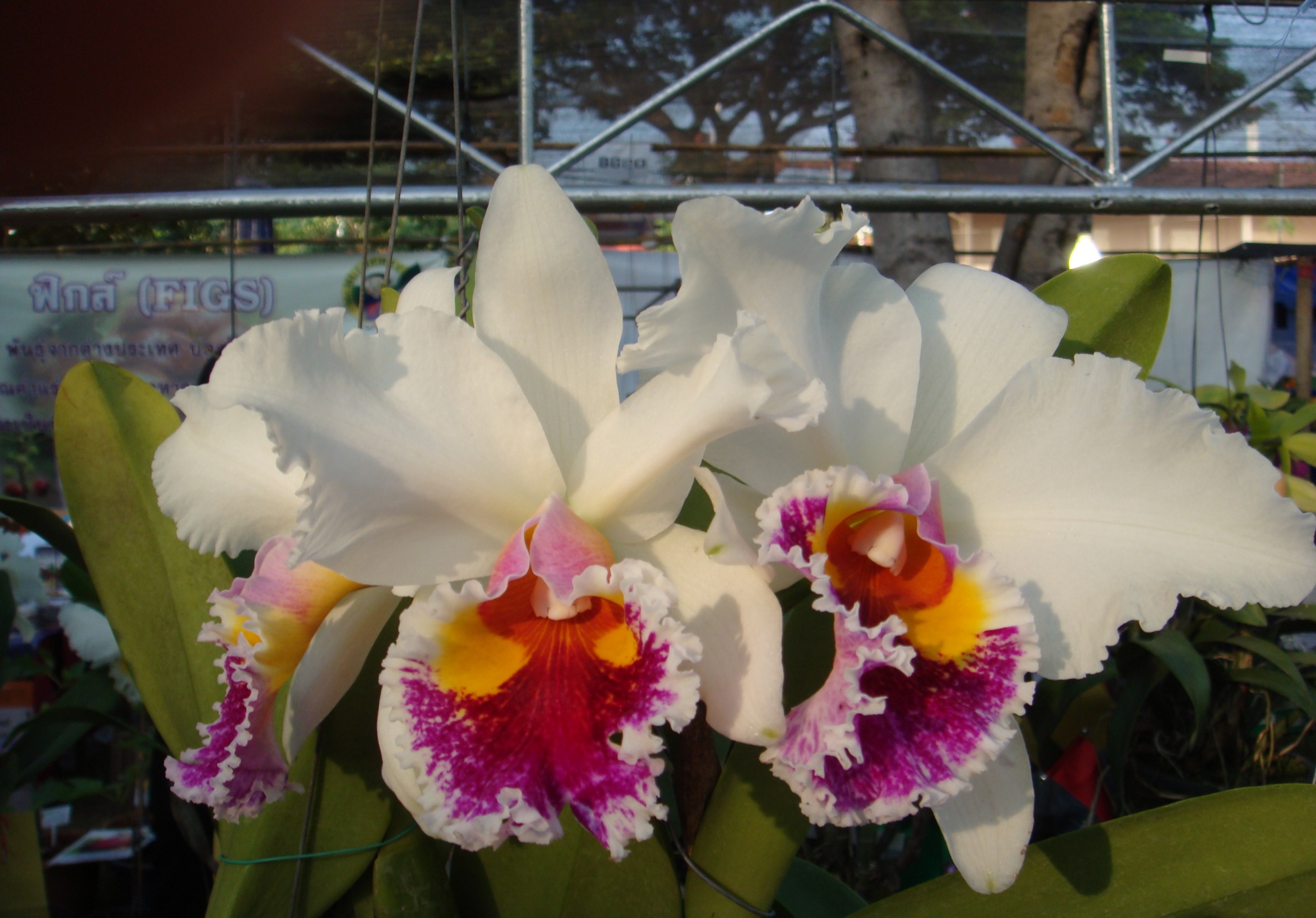 ประเด็นการอภิปราย
มาตรฐานผลการเรียนรู้ของนักศึกษาพยาบาลสู่สมรรถนะของพยาบาลวิชาชีพ สอดคล้องกันหรือไม่ อย่างไร
คุณภาพการศึกษาสู่คุณภาพพยาบาล